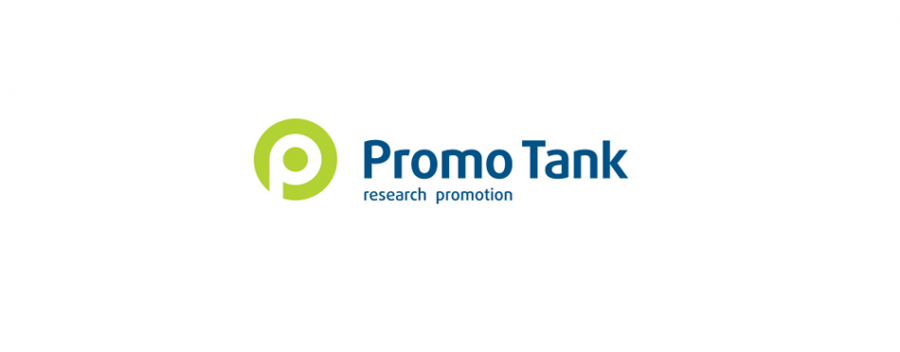 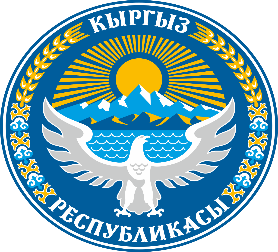 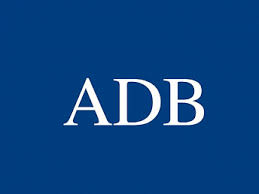 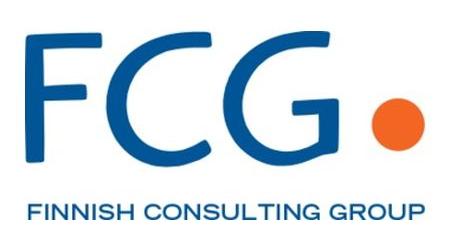 Компетенттүүлүк негизде окутуудагы МБСтин ролу
3
Бекбоева Рахат, 
эксперт, э.и.к., доцент

2022-ж. 28.03. – 1.04.
Билим берүү уюмунун эмгек рыногу менен байланышы
КС жана МБСтин билим берүү программасына тийгизген таасири
МБС
Жалпы компетенциялар
КС болбогон учурда – кесиптик компетенциялар
КС, МБС жана билим берүү программасынын байланышы
Өзгөрүп туруучу дүйнө
КУА
МБС
Эмгек рыногу
Окуучунун
Ата-энелердин
Коомдун суроо-талаптары
Билим берүү программасы
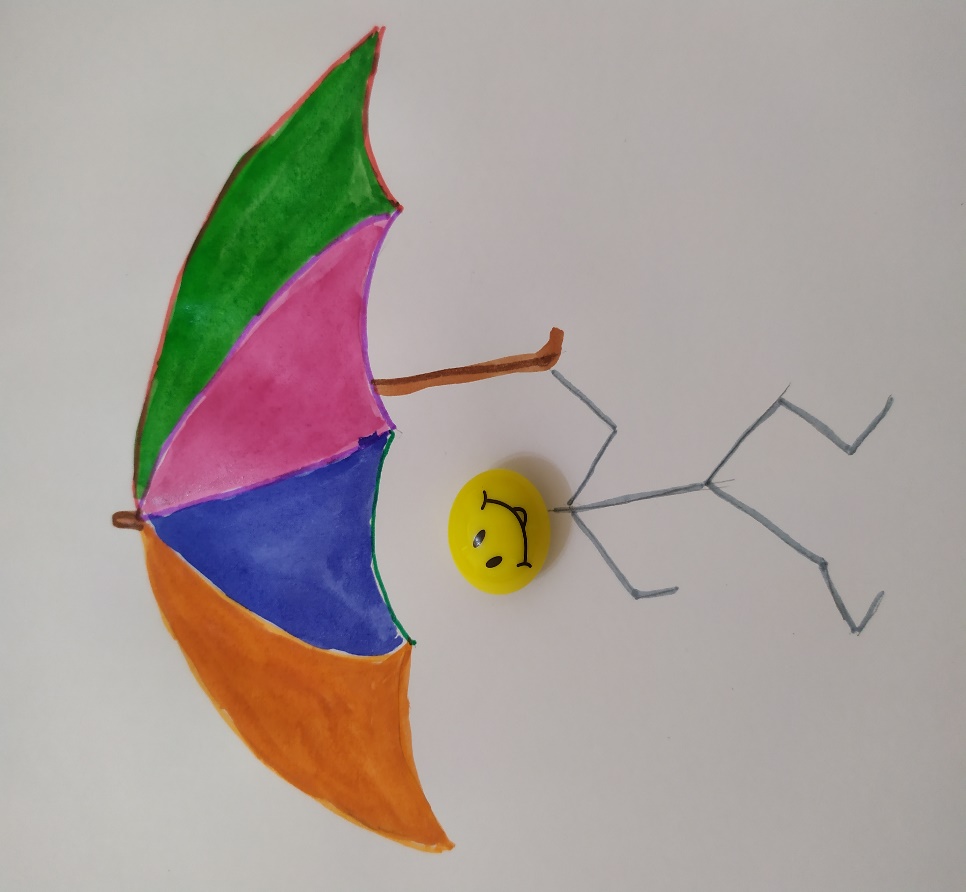 Окутуу үчүн шарттар
Окутуучулар
Сапатты камсыздоо
Өндүрүш менен байланыш
ОКБ НКБПга карата талаптар
ОКБ НКБПнын максаттары;
Окутуунун натыйжалары – 6-10 аталыш, 
Окутуунун натыйжалары компетенцияларды камтыйт (бүтүрүүчү кандай билимдерге ээ жана эмнелерди жана кантип жасоого жөндөмдүү (бүтүрүүчү кандай көндүмдөрдү көрсөтүүгө жөндөмдүү);
Орто кесиптик билим берүүнүн негизги кесиптик билим берүү программасынын түзүмү
Көңүл бурганыңыздарга рахмат!


r_bekboeva@mail.ru